Kulturna baština grada Splita i školska knjižnica
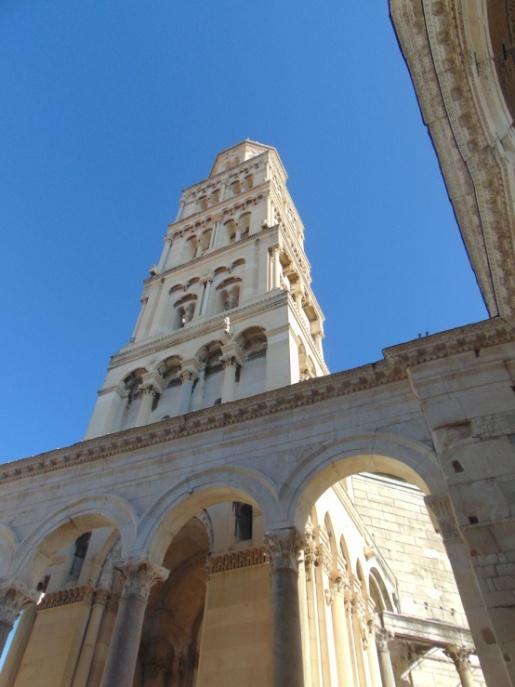 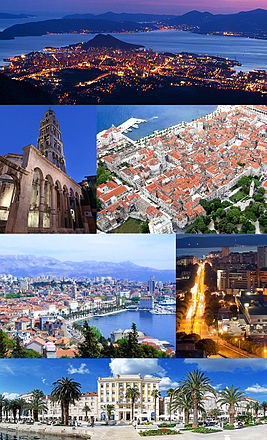 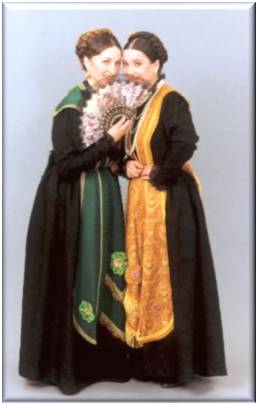 Komercijalno-trgovačka škola Split
Margareta Glavurtić,
stručna suradnica školska knjižničarka
šk. god. 2020./2021.
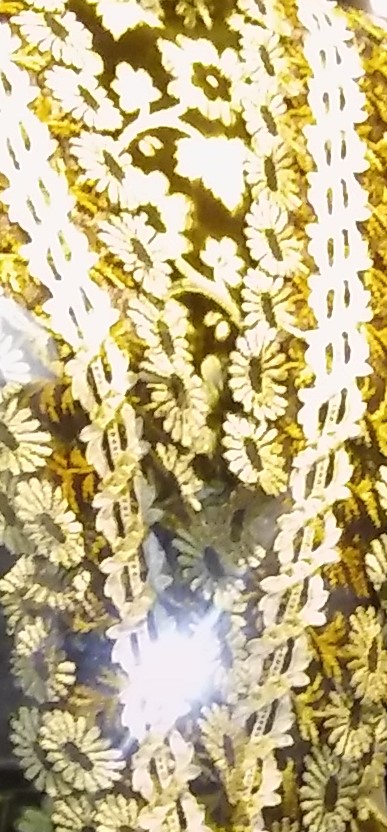 Kulturna baština
zajedničko bogatstvo čovječanstva (od umjetničkog, povijesnog, arheološkog i znanstvenog značenja.)
materijalna (zgrade, povijesni lokaliteti, artefakti, spomenici)
nematerijalna (društvene vrijednosti, tradicija, običaji, jezik, razni oblici duhovnog stvaralaštva…
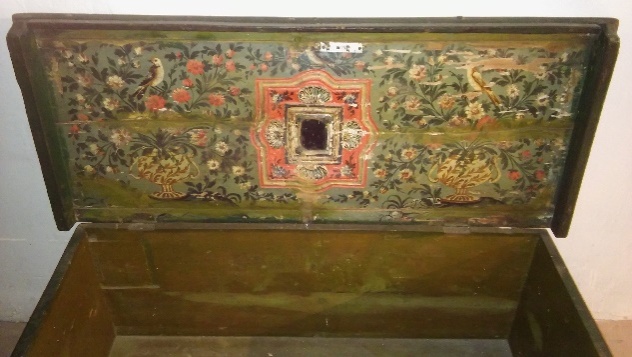 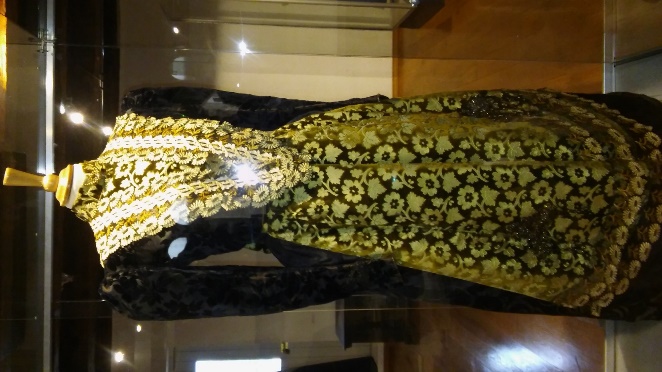 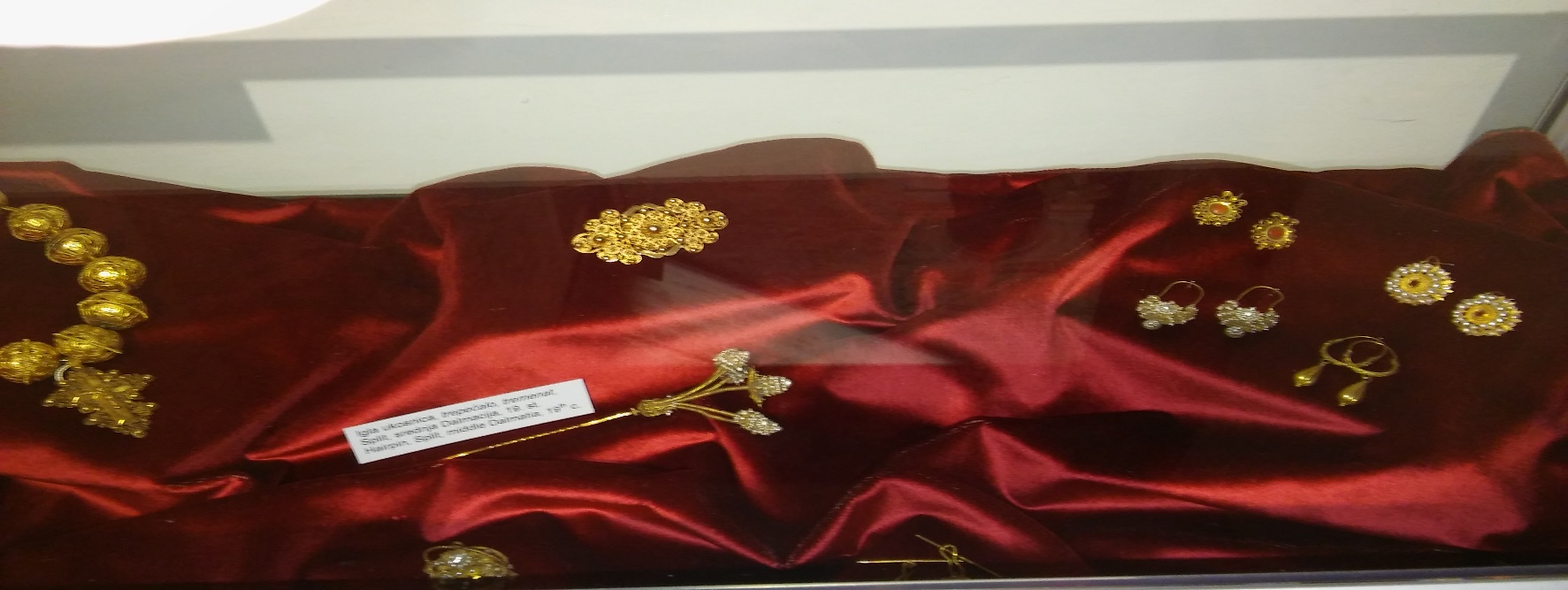 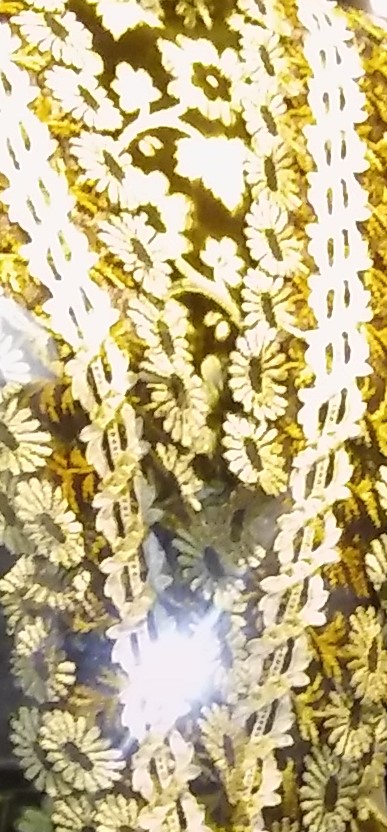 multikulturalnost
očuvanje vlastitog nacionalnog identiteta
izgradnja kulturnog identiteta učenika


      „Danas u doba globalizacije, u kojem je na djelu snažno miješanje različitih kultura, svjetonazora i religija, čovjek treba postati građaninom svijeta, a pritom sačuvati svoj nacionalni identitet, svoju kulturnu, društvenu, moralnu i duhovnu baštinu.”
				Nacionalni okvirni kurikulum (str. 14.)
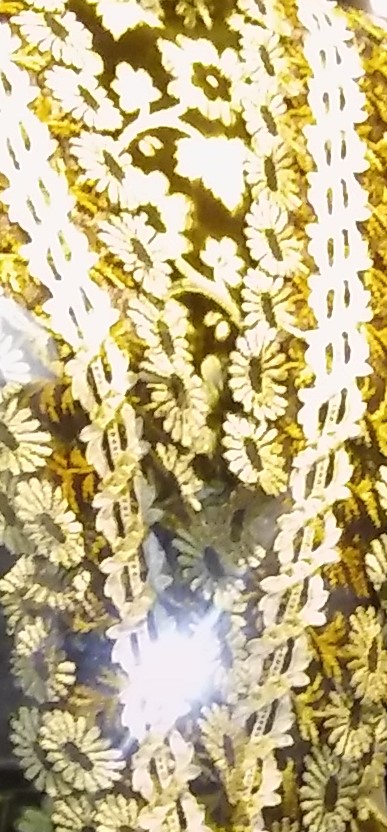 Kulturna i javna djelatnost školske knjižnice
Izgradnja kulturnog identiteta učenika i promocija kulturne baštine
sadržaji od nacionalnog i općeg značaja
korelacija s ostalim predmetima
 projekti, radionice i izložbe u školskoj knjižnici

 „Školska knjižnica je kulturno ogledalo svake škole i središte 
   kulturnih događaja.” 1	

1. Dinka Kovačević ; Jasmina Lovrinčević ; Jadranka Lasić – Lazić ; Jasmina Lovrinčević. 2004.           Školska knjižnica – korak dalje. Filozofski fakultet. Zavod za informacijske studije Odsjeka za informacijske znanosti. Zagreb.
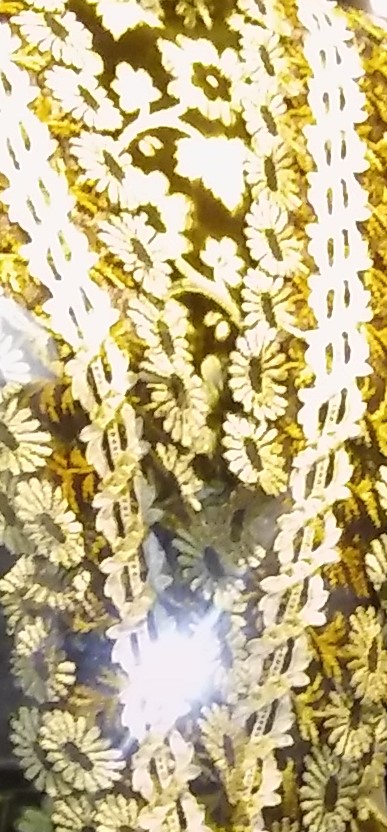 Dan grada Splita -7. svibnja
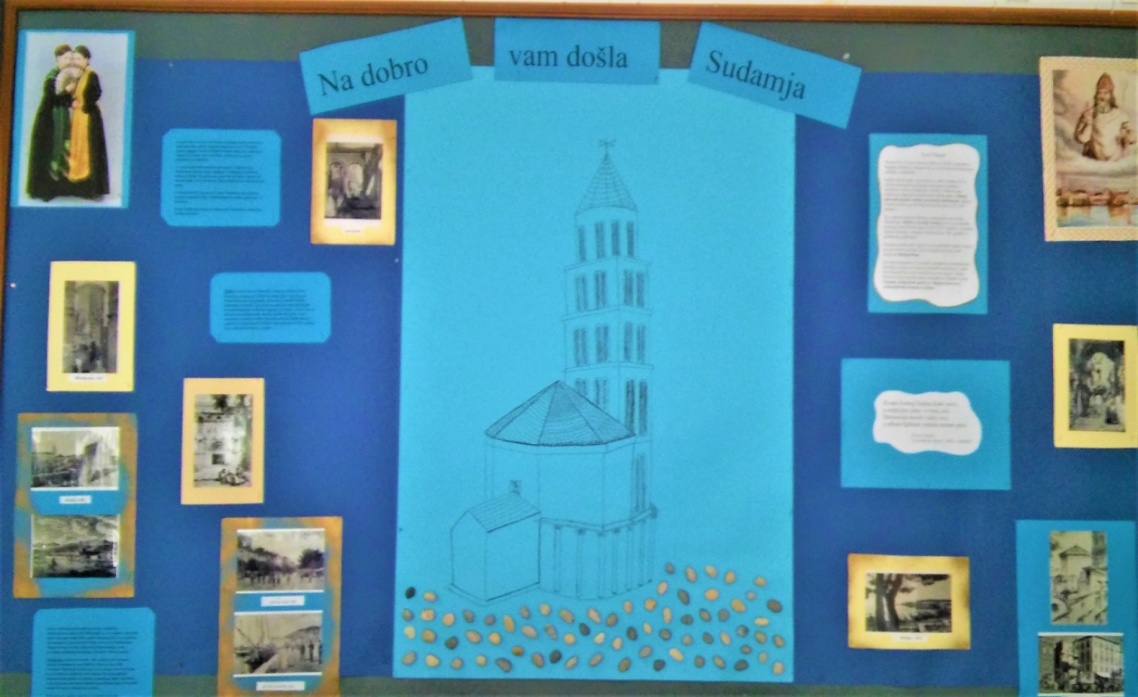 “Bašćinu gledajuć – oh koli lipa je!” 	Petar Hektorović: „Ribanje i ribarsko prigovaranje”
Međunarodni dan kulturne baštine – 23. rujna
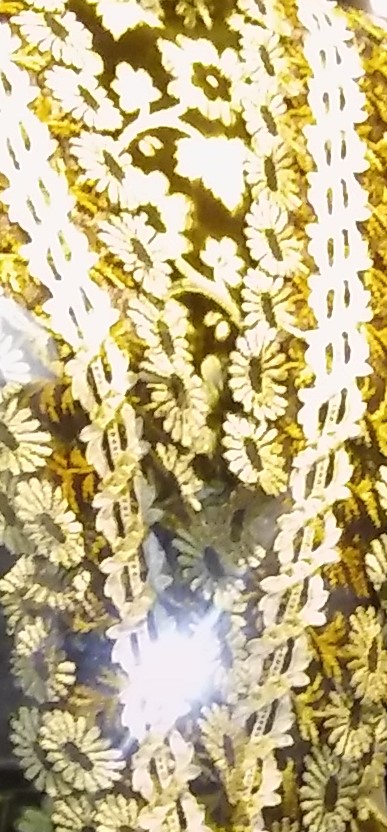 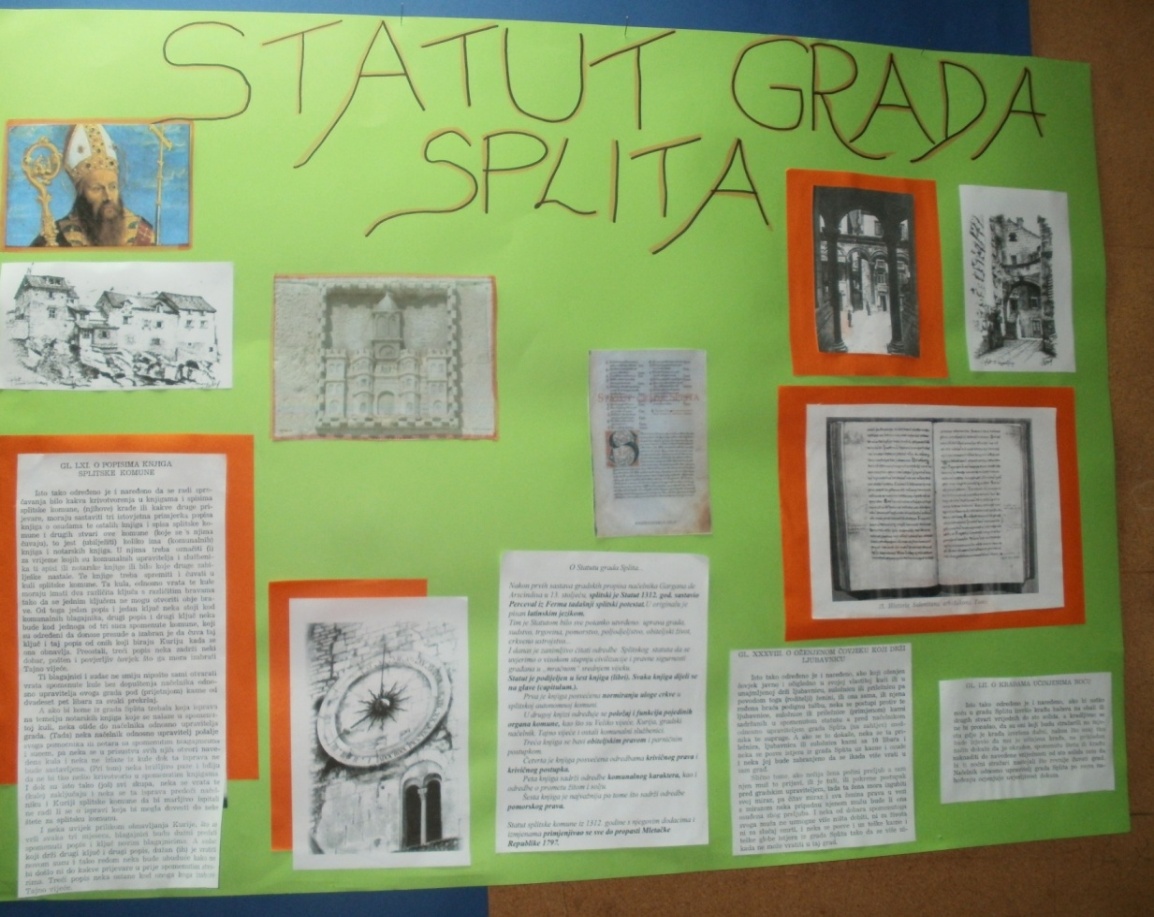 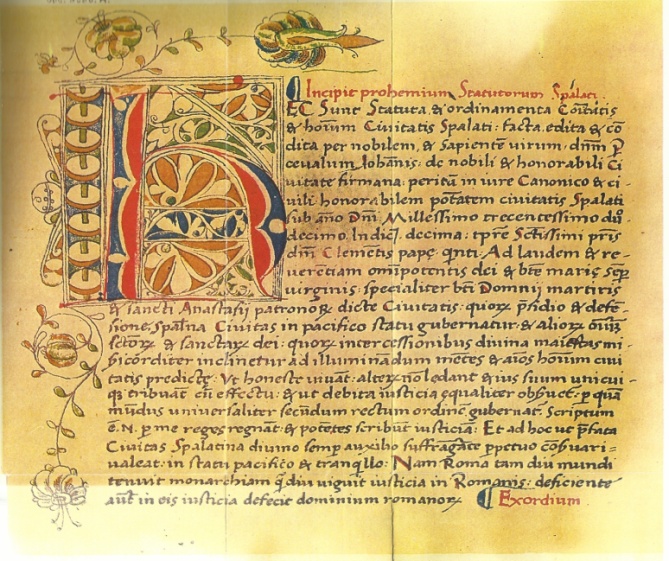 Prva stranica statuta iz 1312. god.
Predstavlja vrhunski društveni spomenik demokratskih komunalnih propisa građana Splita, koji im je jamčio slobodan život i rad.
Statut grada Splita: srednjovjekovno pravo Splita. 1987.  Priredio i preveo Antun Cvitanović. Književni krug. Split.
[Speaker Notes: Umetnuti o statutu i izvor literature]
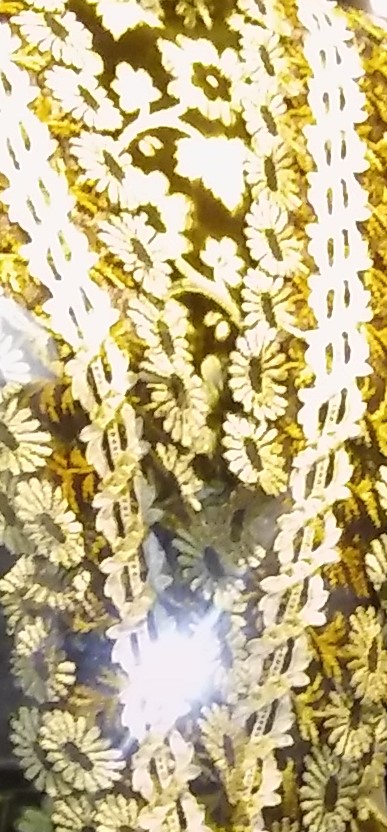 Međunarodni mjesec školskih knjižnica i Mjesec hrvatske knjige (15.10.-15.11.)
International Bookmark Exchange Projekt (međunarodna razmjena straničnika)
International School Library Month.  http://iasl-online.org/ISLM (pristupljeno 30.10.2020.)
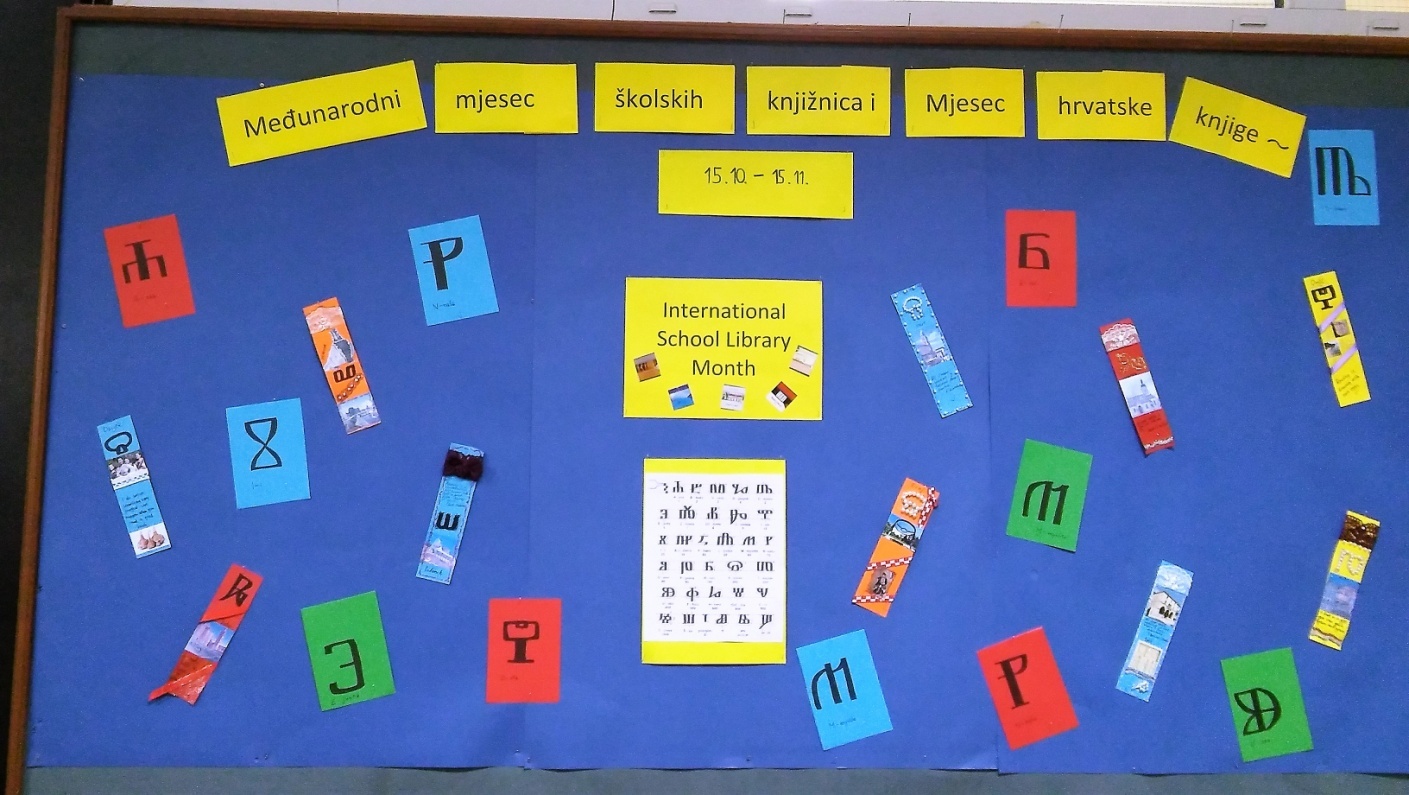 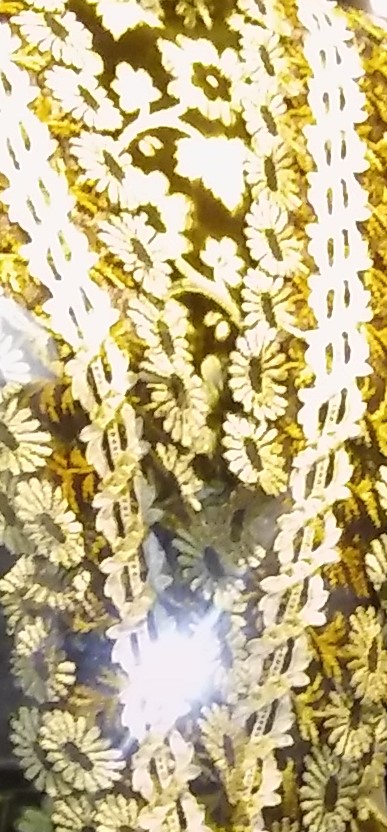 Povezivanje zajednica i kulturašk. god. 2017./2018.
Sudionici: učenici 1.b, 1.e, 2.b i 3.c razreda i njihovi mentori
Korelacija: Hrvatski jezik, Povijest
Izrada 25 straničnika na temu Baština grada Splita 
Razmjena straničnika: OŠ iz Seie - Portugal
Cilj:
učenje bez granica, 
razmjena iskustva s školama diljem svijeta, 
njegovanje nacionalnog identiteta,
promocija vlastitog kulturnog nasljeđa,
upoznavanje drugih nacija i  kultura
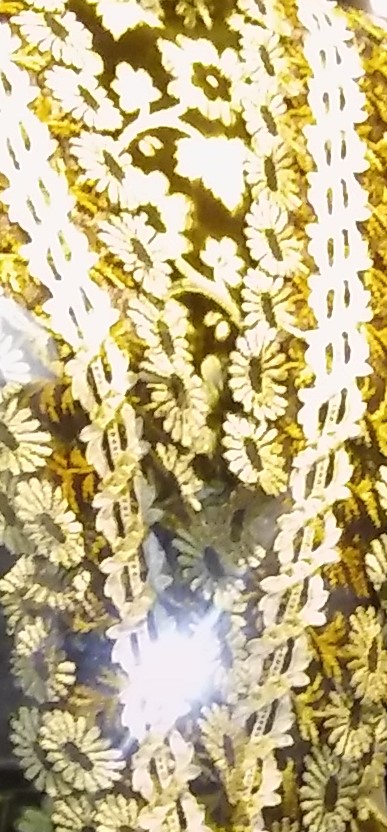 Promocija kulturnog naslijeđa
Iz različitih izvora u knjižnici i izvan nje istraživali
smo povijest rodnoga grada:

kulturne znamenitosti grada Splita
povijesnu i kulturnu baštinu
znamenite ličnosti grada Splita
tradicionalnu splitsku nošnju


https://www.youtube.com/watch?v=ejFtWu4Ry3s
(pristupljeno 3.3.2021.)
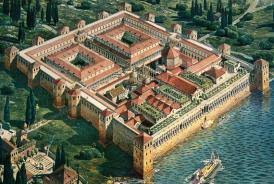 [Speaker Notes: UREDITI SEDMI SLAJD]
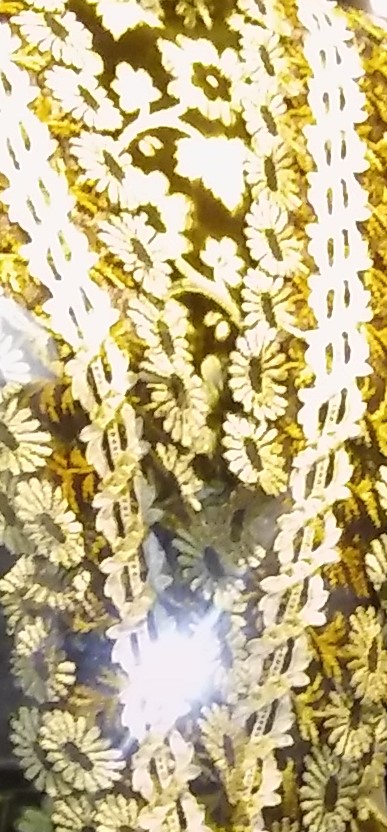 Posjetili smo Muzej grada Splita
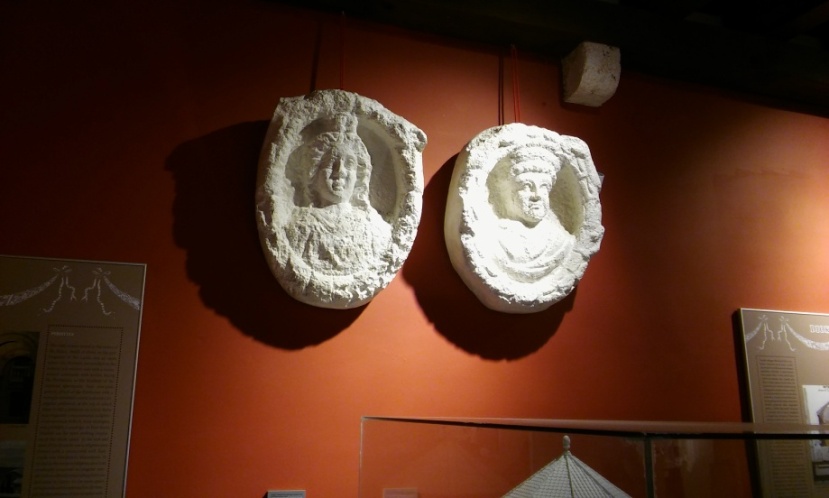 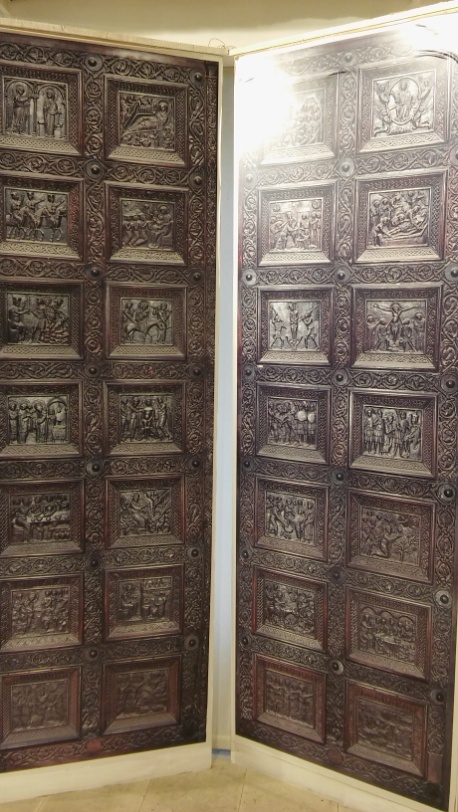 [Speaker Notes: Umetnuti ukratko o statutu i Papalićevoj palači]
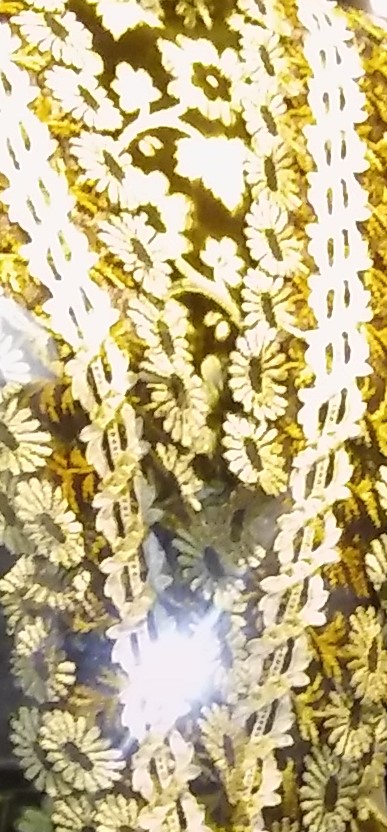 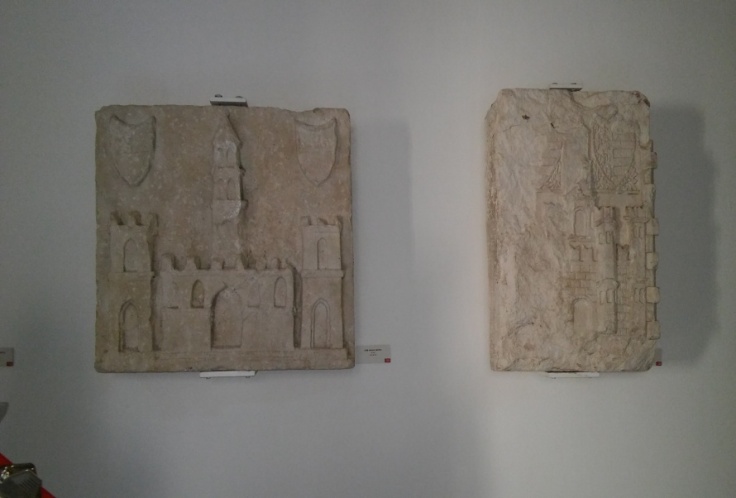 Grb grada Splita iz 15. st.
Statut grada Splita iz 1395. god.
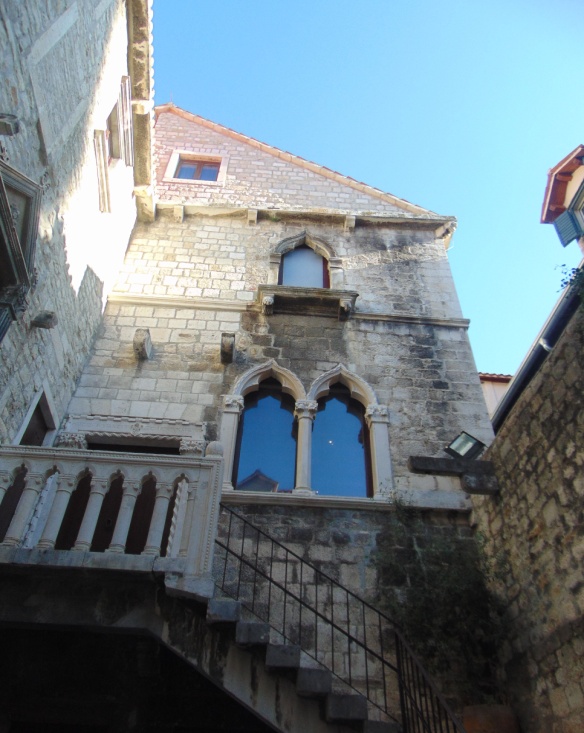 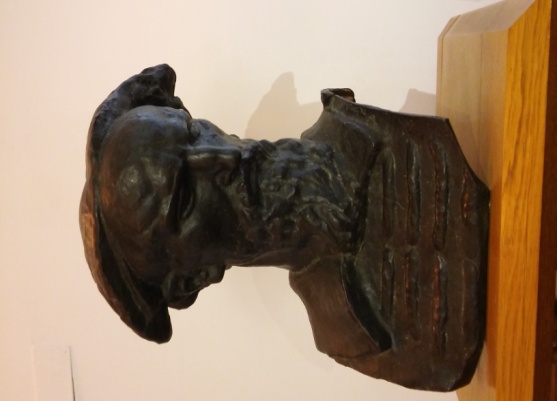 Marko Marulić - izradio Ivan Meštrović 1924.g - bronca
Papalićeva palača - okupljalište splitskih književnika i humanista
[Speaker Notes: Imetnuti osnovne stvari o statutu i]
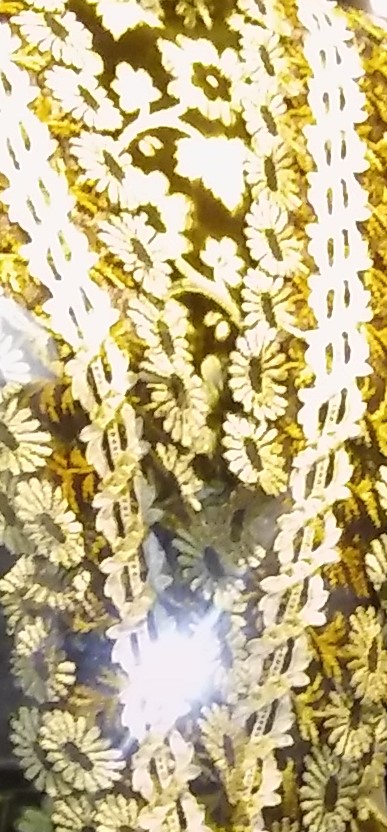 Radionica izrade starog kovanog splitskog novca
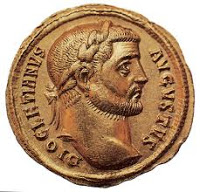 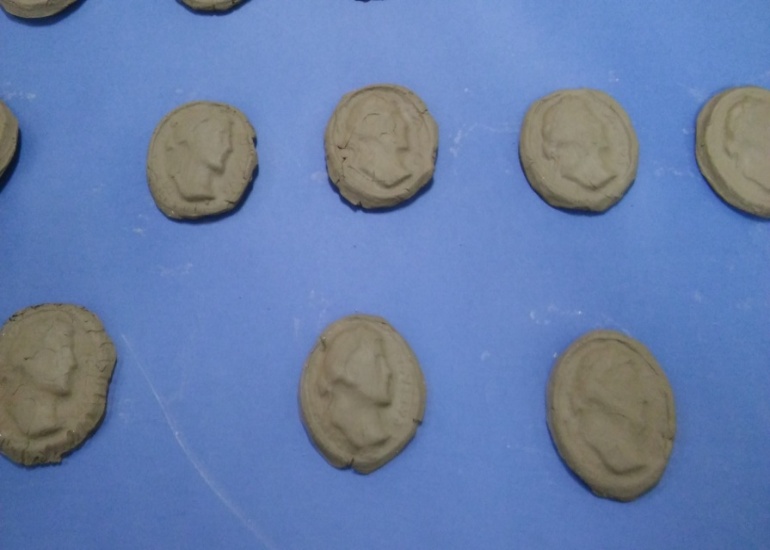 Edukacija | Muzej grada Splita (mgst.net)
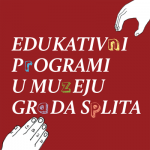 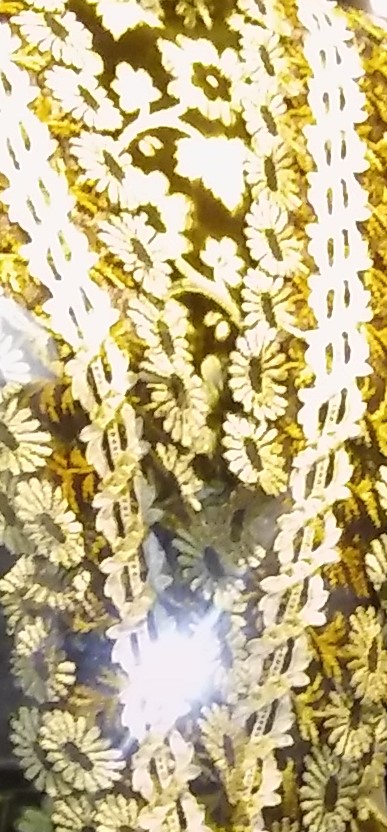 “Mašta će nas često odvesti u svjetove koji nikada nisu postojali.
  Ali bez njih ne idemo nikamo.”												Karl Sagan
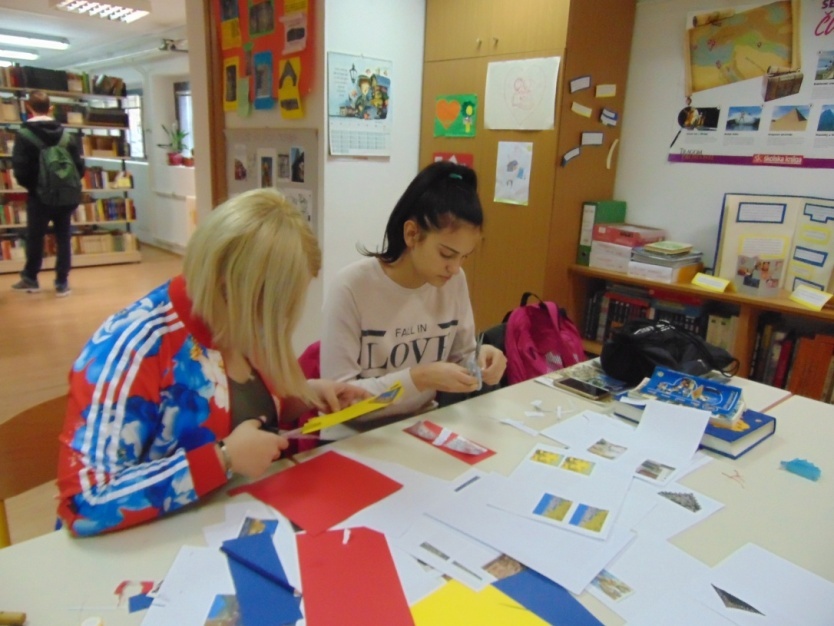 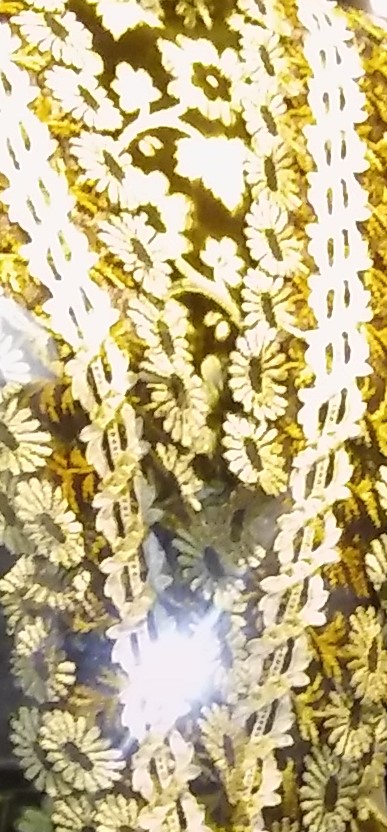 Naša bogata zbirka straničnika, koje su učenici uz pomoć svojih mentora dekorirali, preveli na engleski jezik i  poslali školi u Seii- Portugal
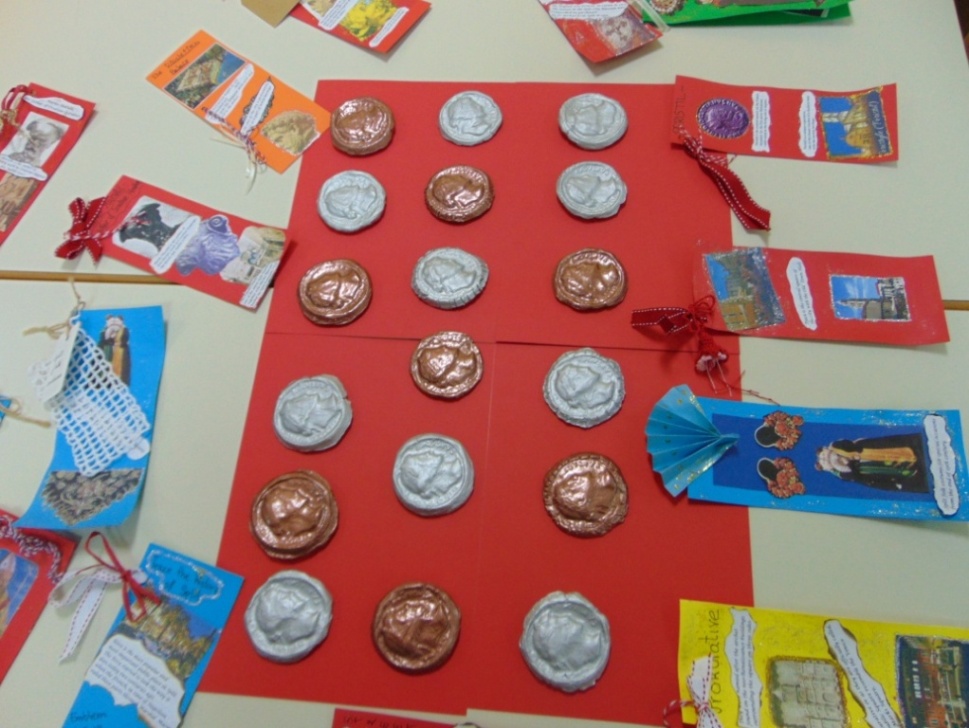 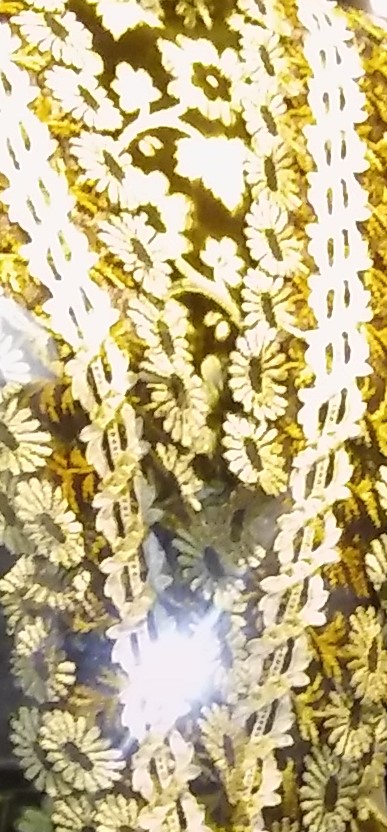 Izrada lutaka u splitskoj varoškoj nošnji s kraja 19. stoljeća  šk. god. 2020./2021.
Cilj radionice: 
    upoznati učenike s tradicijskom nošnjom grada Splita
	kulturnim nasljeđem starih Splićana.
Motivacija: 
	Nošnja i nakit staroga Splita.
http://www.youtube.com/watch?v=Iq5ty9qXu5g (pristupljeno 30.10.2020.)
    Stari splitski plesovi.
http://www.youtube.com/watch?v=Iq5ty9qXu5g (pristupljeno 30.10.2020.)
   Korelacija s nastavnim predmetima: 
    Hrvatski jezik, TZK, Povijest
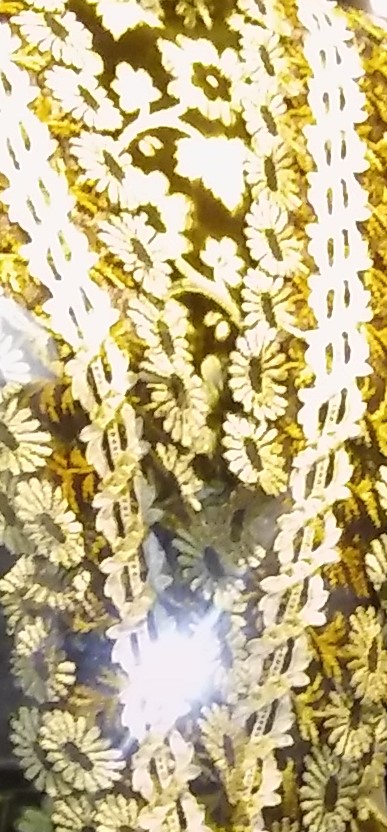 Izrada lutaka od plastike, papira i ukrasnih vrpcisudionici:  učenice IV.a razreda
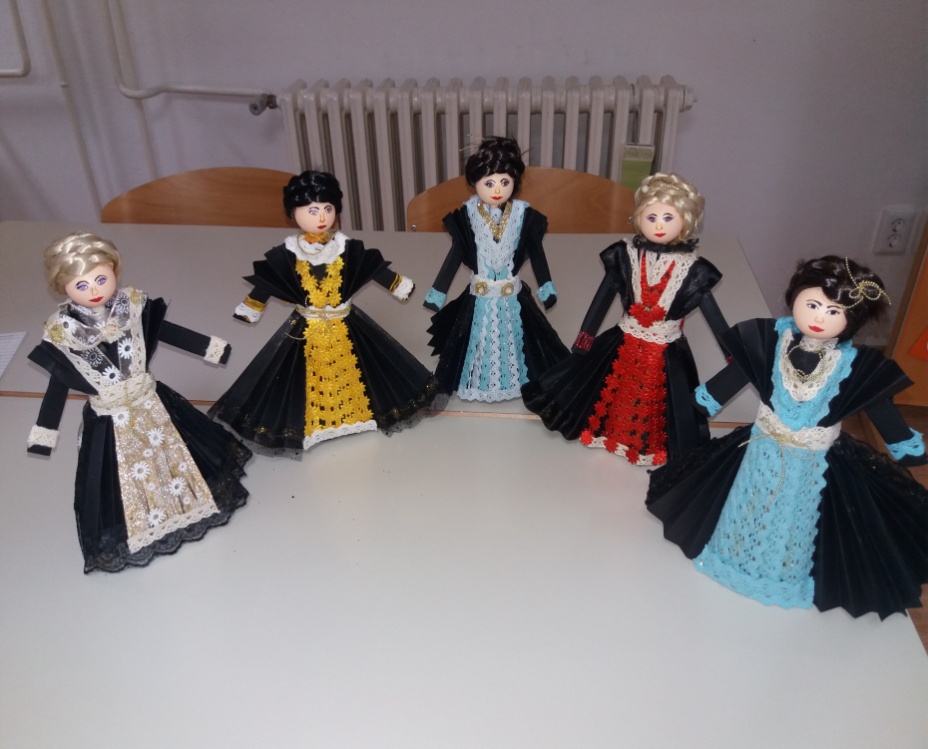 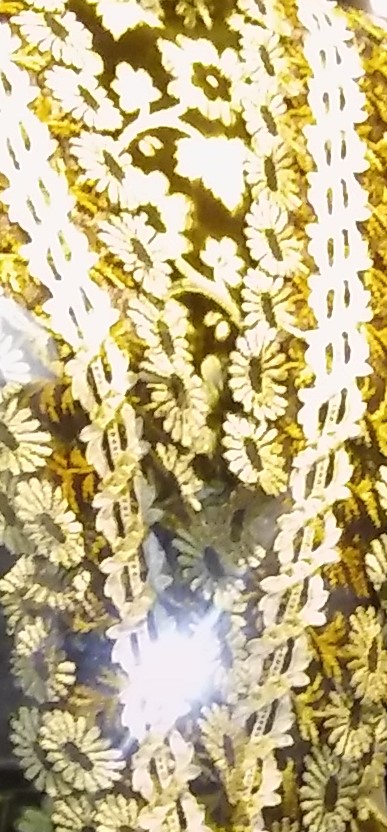 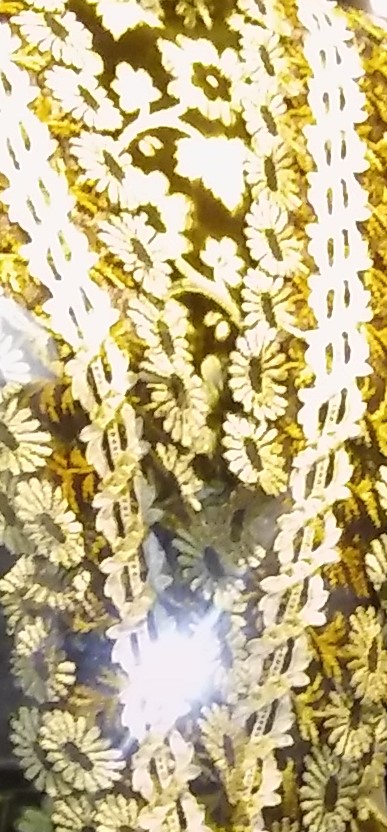 Baština grada u naručju naše knjižnice
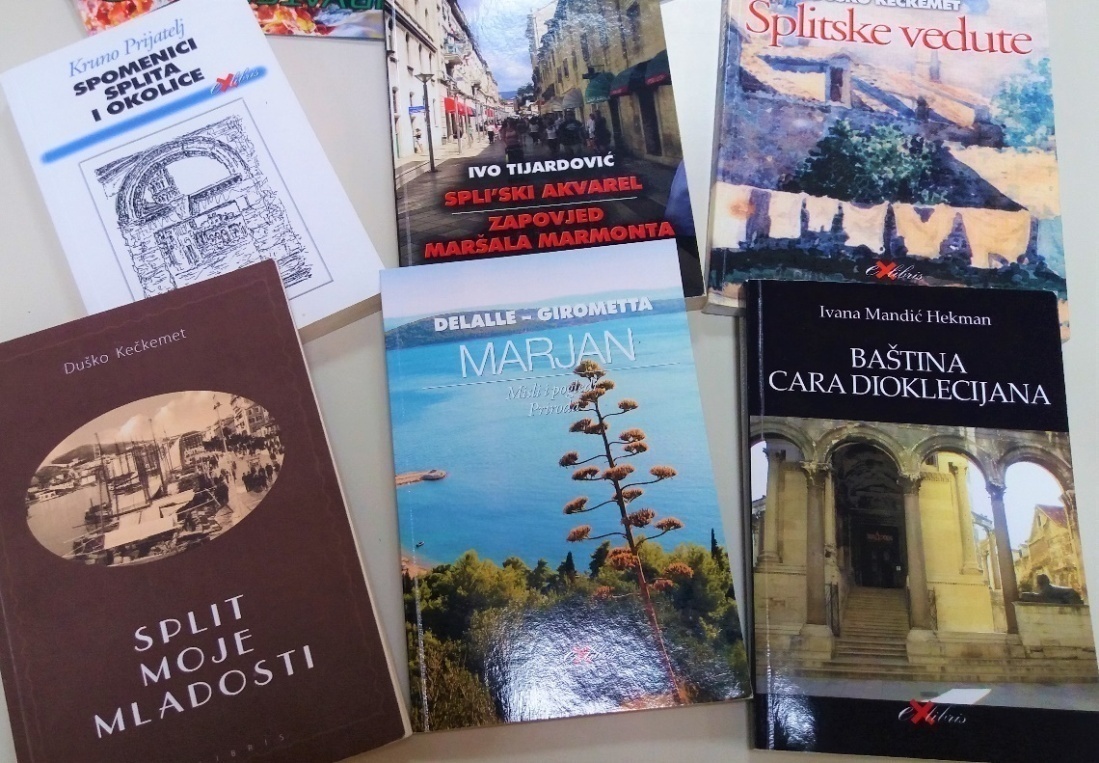 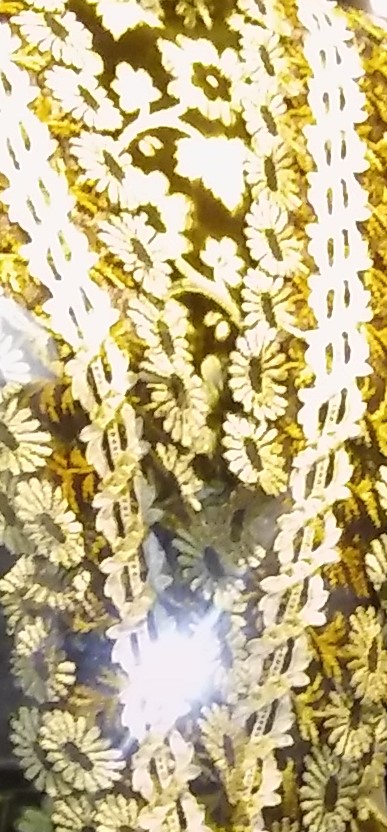 Izvori:
Kečkemet, Duško. 2002. Prošlost Splita. Marjan tisak. Split.
Kovačević, Dinka; Lasić-Lazić Jadranka; Lovrinčević Jasmina. 2004.  Školska   knjižnica -  korak dalje. Zavod za informacijske studije Filozofskog fakulteta u Zagrebu. Altagama.  Zagreb.
https://www.split.hr/o-splitu/unescova-bastina (pristupljeno 3.3.2020.) 
Nošnja i nakit staroga Splita.
http://www.youtube.com/watch?v=Iq5ty9qXu5g (pristupljeno 30.10.2020.) 
Lado – Stari splitski plesovi.
http://www.youtube.com/watch?v=Iq5ty9qXu5g(pristupljeno 30.10.2020.)
https://min-kulture.gov.hr/izdvojeno/kulturna-bastina/vrstekulturne-bastine/nematerijalnakulturna-bastina (pristupljeno 3.3. 2021.) https://www.youtube.com/watch?v=ejFtWu4Ry3s
     (pristupljeno 3.3.2021.)